Phillips  66
Estratégia de Ensino
Jesse Phillips
Presidente da Universidade de Hillsdale, Hillsdale, Michigan

Sociedade Passiva

Dificuldades para se comunicar em público

Discussion 66 ou Phillips 66
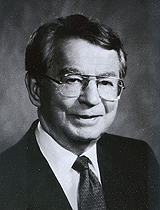 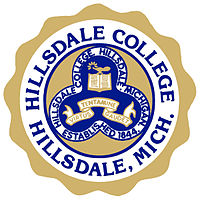 Dificuldades em se manifestar em público
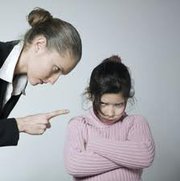 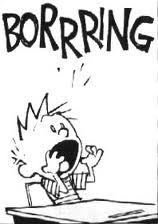 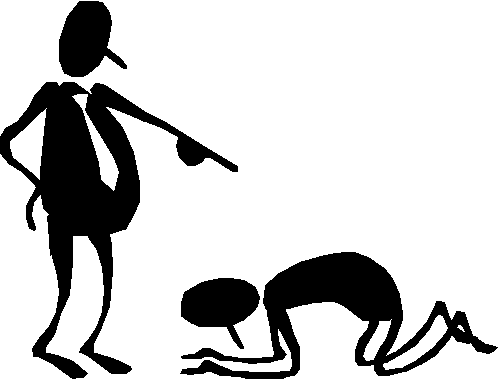 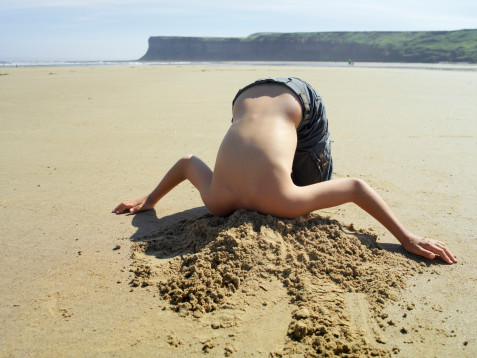 Phillips 66
Divisão em grupos de 6 membros

Discussão por 6 minutos

Contribuição com sugestões e questões

Maior liberdade individual em pequenos grupos

Encorajamento para participar
Phillips 66
Por que essa estratégia ?

O que ela desenvolve no aluno ?

Em que momento utilizá-la ?
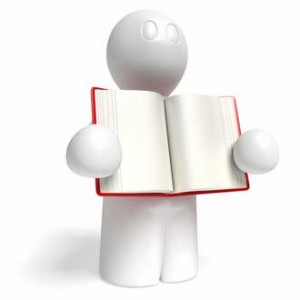 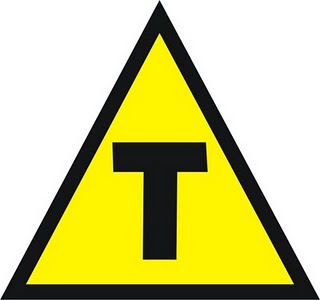 TRANSGÊNICOS
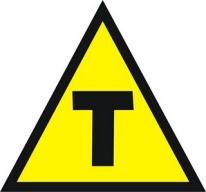 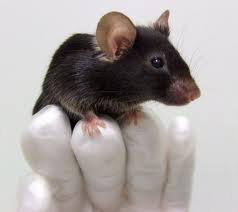 O QUE SÃO OS TRANSGÊNICOS?
Espécies       alteradas artificialmente e convertida a uma forma que não existe na natureza. 

Adição do gene de um vegetal, animal, bactéria ou vírus dando assim novas características à espécie modificada.
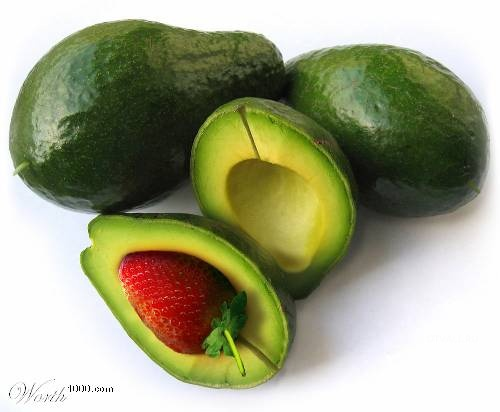 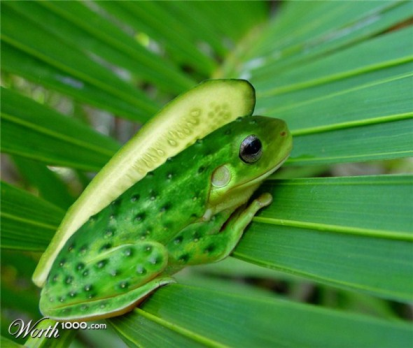 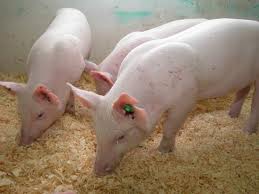 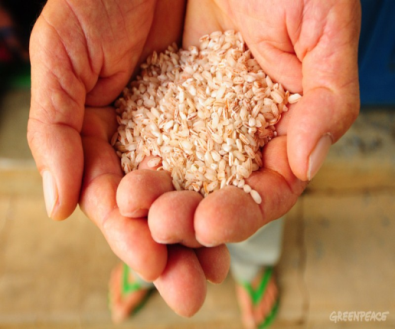 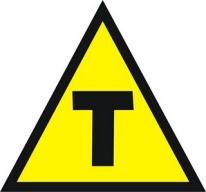 QUANDO SURGIRAM OS TRANSGÊNICOS?
Década de 1970
Técnica do DNA recombinante e a engenharia genética
Primeiro “filhote” comercial: insulina humana
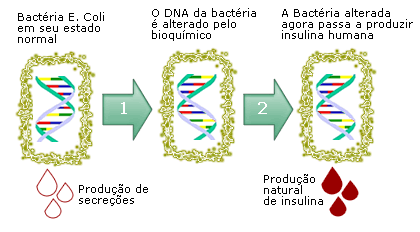 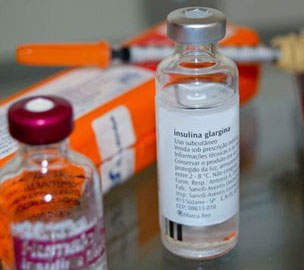 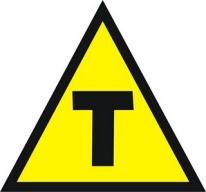 LEGISLAÇÃO
Projeto de Lei nº04 de 2004 de Leonardo Mattos - Dispõe sobre a obrigatoriedade de informação nas embalagens e rótulos de alimentos  que contenham produtos ou substâncias de origem animal ou seus derivados em sua composição.

Entre as poucas empresas que disponibilizaram produtos com tal rotulagem, está a Bunge Alimentos, que fabrica os óleos de soja Soya e Primor.
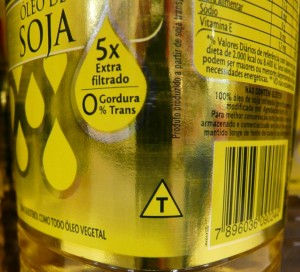 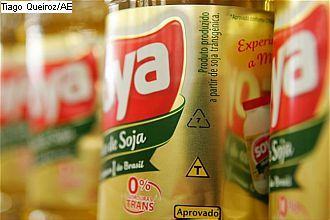 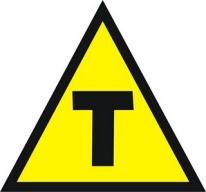 ALIMENTOS TRANSGÊNICOS
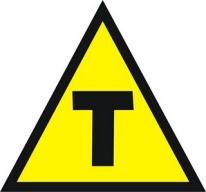 VANTAGENS
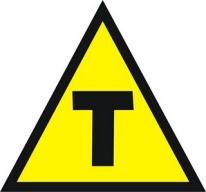 DESVANTAGENS
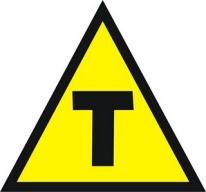 PAÍSES E ALIMENTOS CULTIVADOS
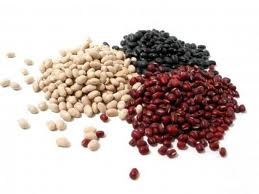 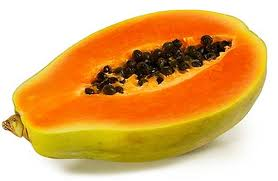 Estados Unidos: Melão, soja, tomate, algodão, batata, canola e milho;União Européia: Tomate, canola, soja e algodão;Argentina: Soja, milho e algodão;Brasil: Soja, batata, feijão, mamão...
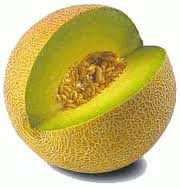 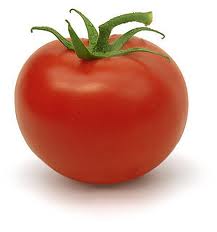 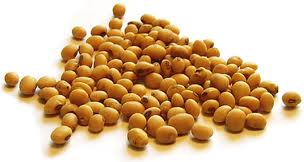 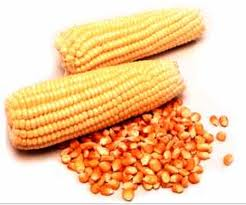 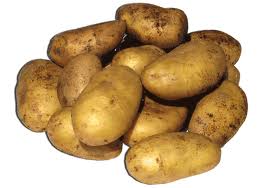 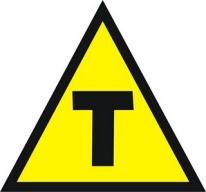 ALIMENTOS COMERCIALIZADOS
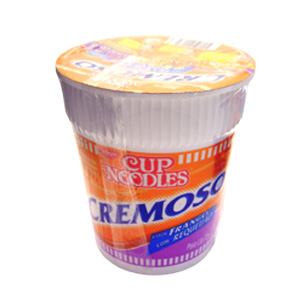 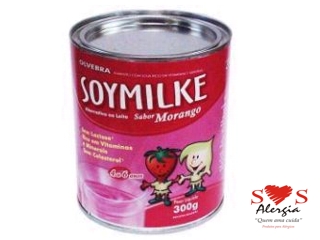 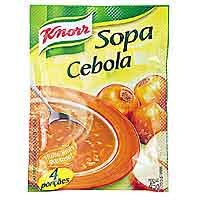 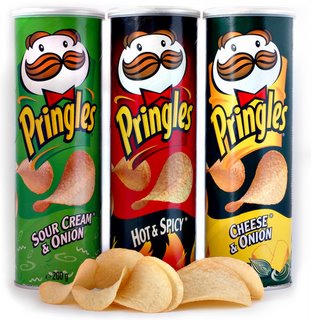 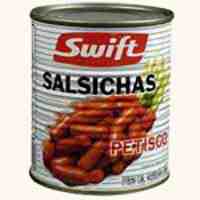 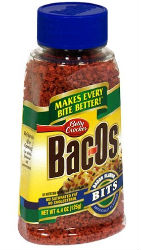 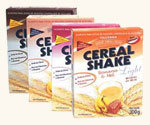 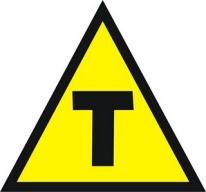 ATIVIDADE
Dividam-se em 6 grupos.

Os grupos têm 6 min para discutirem entre si.
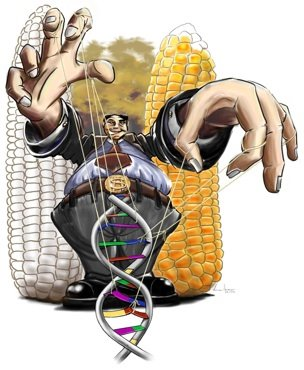 Adotem uma postura sobre os  alimentos transgênicos.
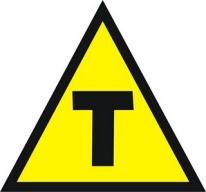 Resumo
Produção de insulina, vacina (hepatite B), interferons e outros (vitaminas, enzimas).
Toda nossa cultura é geneticamente modificada (melhorada).
Otimização da produtividade com baixos custos.

Princípio de Equivalência Substancial (Regulamentação,1992).
Alergenicidade.
Não há evidências científicas suficientes.
Biodiversidade.

Potencial de cruzamento (Terminator, ocorre pouco na soja).
Pequenos agricultores são afetados.
Princípio da precaução.

Questão da fome no mundo (Amartya Sem, Nobel de Economia de 1998).
[Speaker Notes: Deve ser tratado como um tema científico e não ideológico. Brasil possui a maior fronteira agrícola do mundo e pode definir áreas específicas para cada tipo de cultura! Contudo, o montante de investimento das indústrias de sementes ditam as regras aos governos. Princípio da Equivalência substancial: baseada na similaridade de composição química dos alimentos (ex. carne de vaca sadia e carne de vaca doente, vaca-louca). Quanto aos aspecto científico, há conflitos de interesse por parte de alguns cientistas que estão vinculados à empresas de transgênicos. Além do sentimento de anti-ciência ou anti-progresso, gerado pelas discussões.]
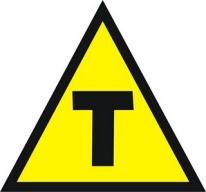 Maiores Informações
http://www.ufrj.br/consumo
http://www.greenpeace.org/brasil
http://www.embrapa.br
http://www.who.int/en
https://www.fao.org.br/
http://www.monsanto.com.br/

“O mundo Segundo a Monsanto”
 de Marie-Monique Robin

“Transgênicos Para Quem?: Agricultura Ciência e Sociedade”
Magda Zanoni e Gilles Ferment (organizadores)

Definição e regulamentação: Lei de Biossegurança 
(lei 11.105 de março de 2005)
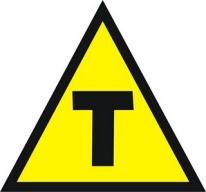 Maiores Informações
Artigos:

[1] Schubert, D. 2005. Sensible regulations for GE food crops. Nature Biotechnology, 23 (2005), 785-787.
[2] A. Rang, B. Linke, B. Jansen. 2004. Detection of Alimentos transgénicos,Ecologistas en Acción octubre 2005 alimentos transgénicos 12 RNA variants transcribed from the transgene in Roundup Ready Soybean. Eur. Food Res. Technol. 220: 438-443.
[3] Coghlan, A. (1999) Splitting headache. Monsanto’s modified soya beans are cracking up in the heat. New Scientist.
[4] Saxena D. Y Stotzky G. 2001. Bt corn has a higher lignin content than non-Bt corn. American Journal of Botany 88:1704-1706.
[5] Nadia S., Al-Kaff et al. 2000. Plants Rendered Herbicide-Susceptible by Cauliflower Mosaic Virus-Elicited Supresión of a 35S Promoter- Regulated Transgene. Nature Biotechnology. Vol. 18, pp. 995-999.
[6] Stewart CN Jr, Halfhill MD y.Warwick SI . 2003. Review: Transgene introgression from genetically modifi ed crops to their wild relatives – Nature. V. 4 (2003), 806.
[7] Bergelson J, Purrington CB y Wichmann G. 1998. Promiscuity in transgenic plants. Nature 1998, 395, 25.
[8] Saxena D, Flores S, y Stotzky G. 1999. Insecticidal toxin in root exudates from Bt corn. Nature, V. 402 (1999).
[9] Robert S. y Baumann U. 1998. Resistance to the herbicide glyphosate. Nature, 395: 25-26
[10] Gould F. 1998. Sustainability of transgenic insecticidal cultivars: integrating pest genetics and ecology. Annual Review of Entomology 43: 701-726.